Managing a dev team
Eli Elhadad - intel
Some numbers
3 cyber
18 years
9 starts
1 animation studio
3 game studios
1 exit
4 companies - same core people
Disclaimer
רַק עַל עַצְמִי לְסַפֵּר יָדַעְתִּי.צַר עוֹלָמִי כְּעוֹלַם נְמָלָה,גַּם מַשָּׂאִי עָמַסְתִּי כָּמוֹהָרַב וְכָבֵד מִכְּתֵפִי הַדַּלָּה.
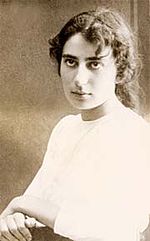 Who?
Fight the bozo explosion
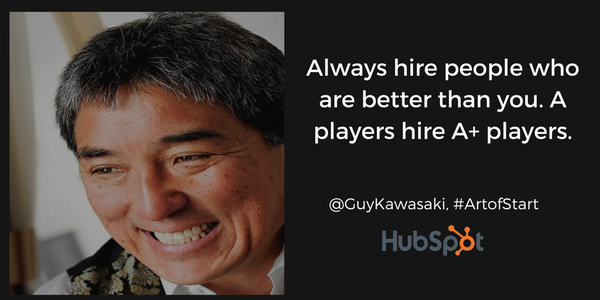 How  to become an A player?
Try everything once!

(you will need it)
How  to become an A player?
Ask for help

(you will need it)
The interview
Who is the manager?
Quit the team
Projects
1 on 1
Questions?
Thanks